Знатоки правил безопасности
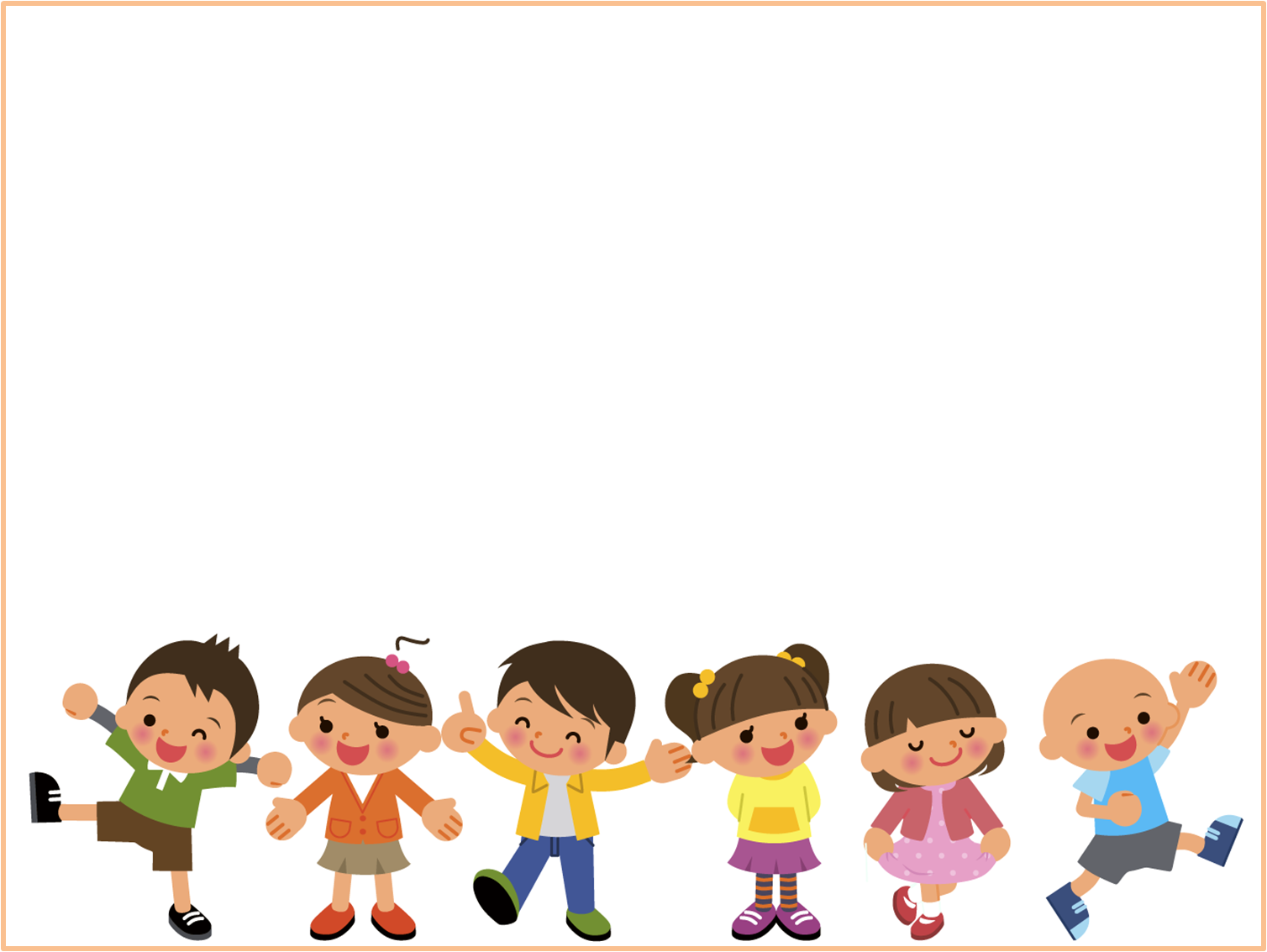 Найди опасность.
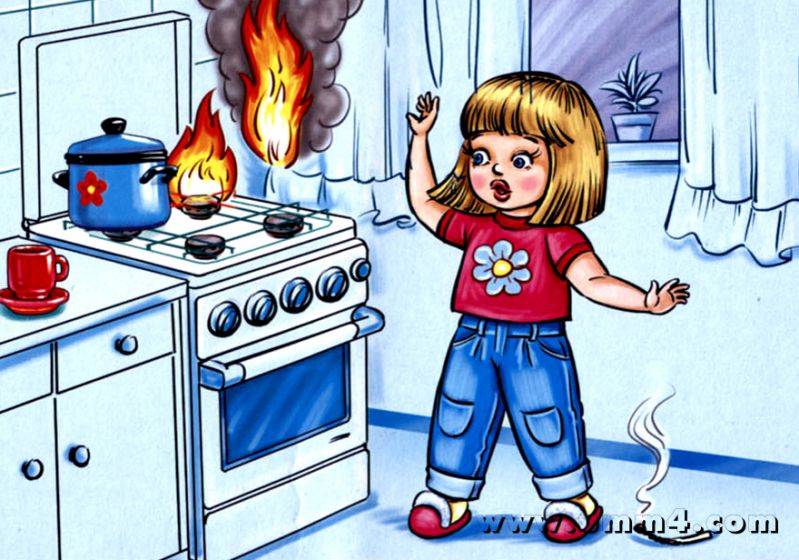 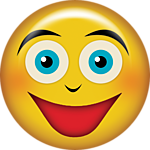 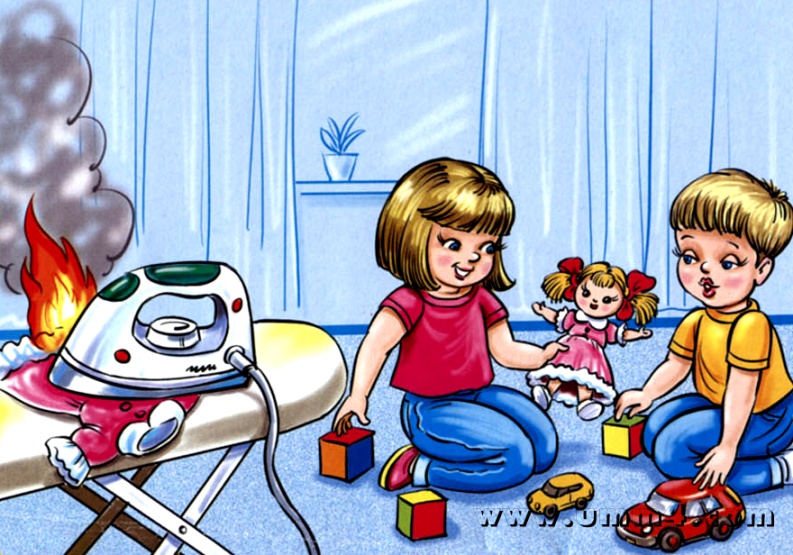 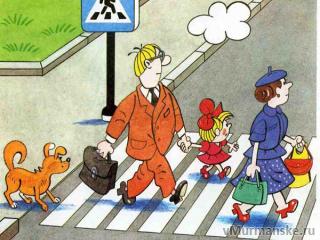 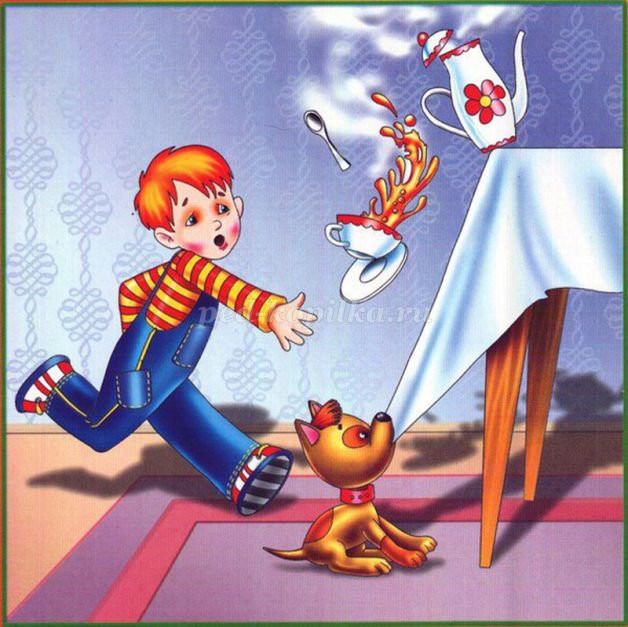 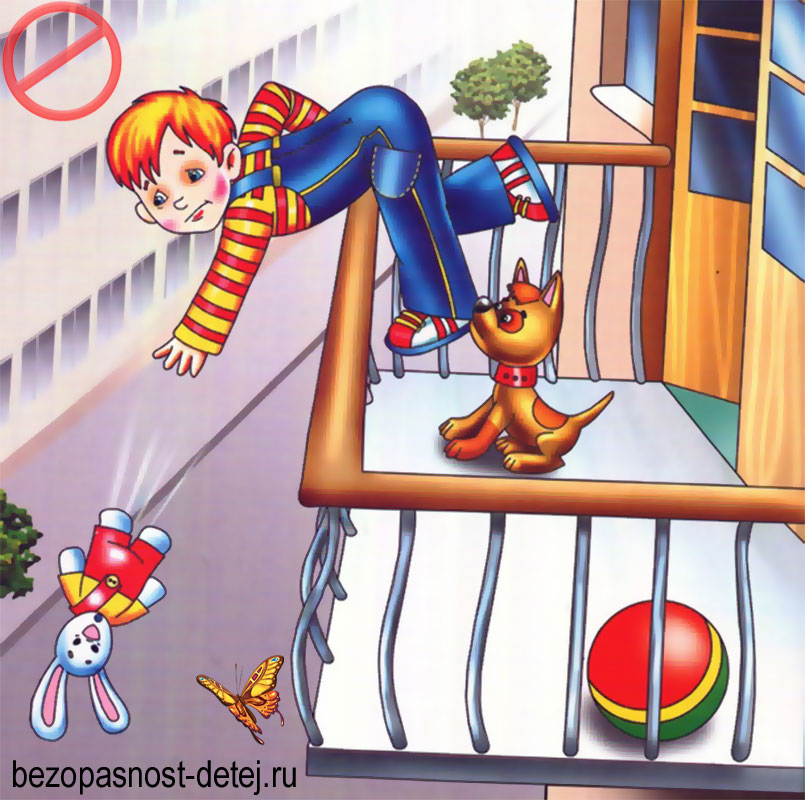 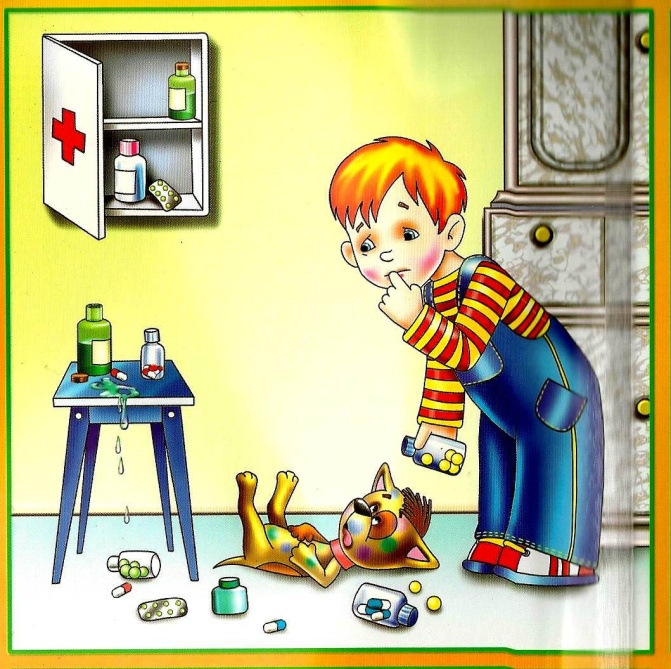 Назови знак.
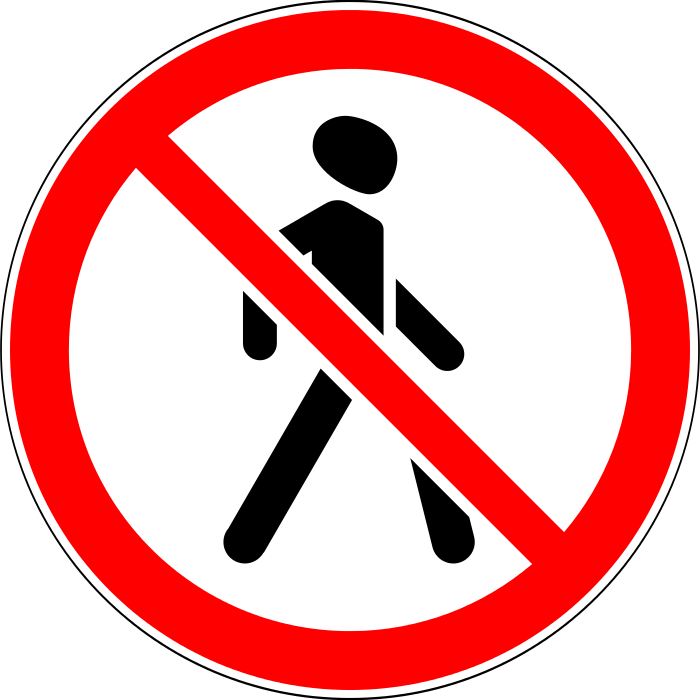 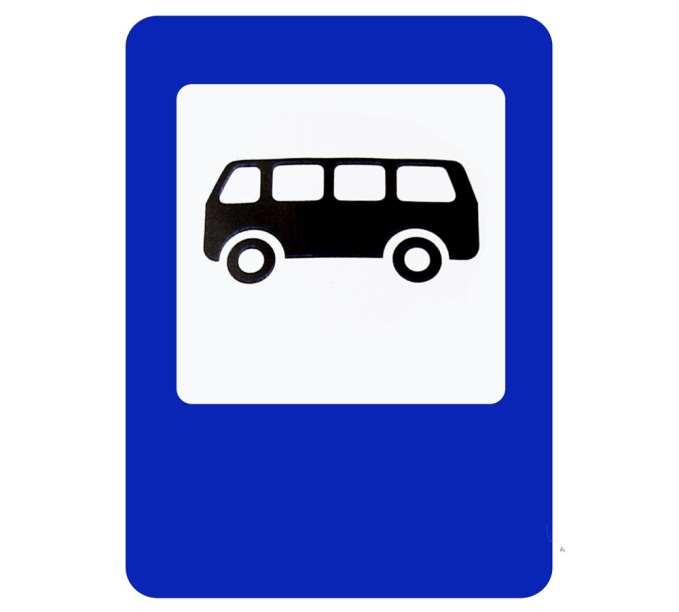 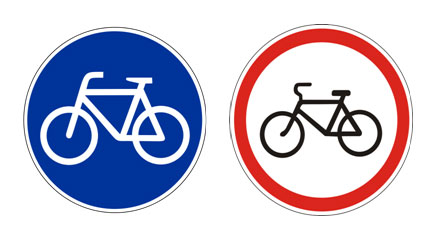 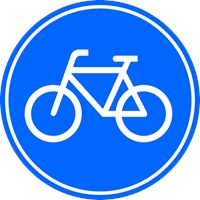 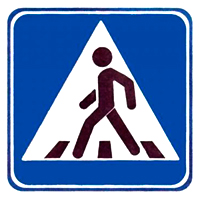 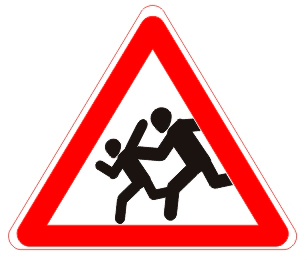 Светофор.
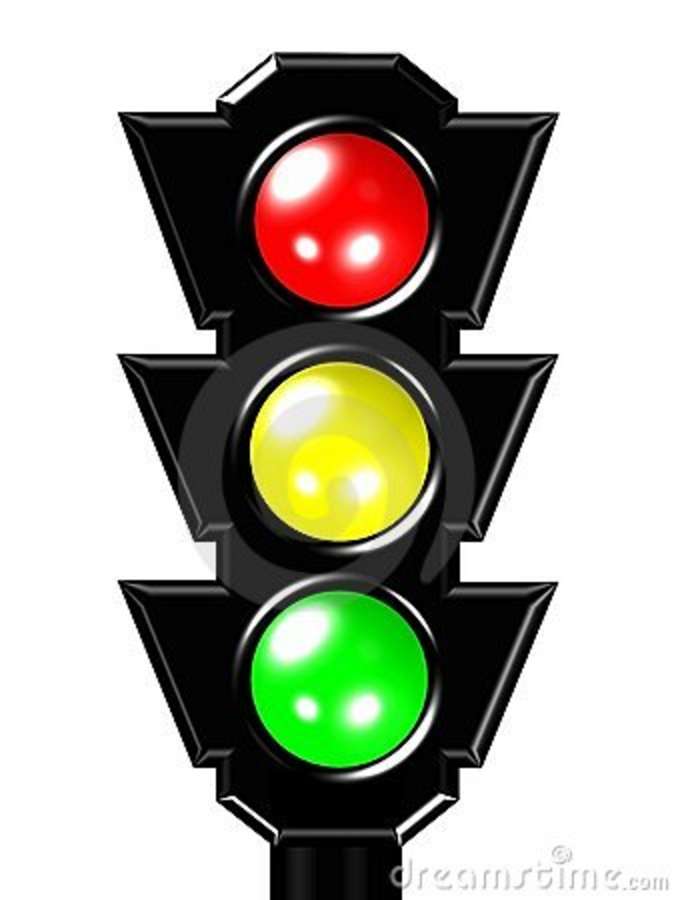 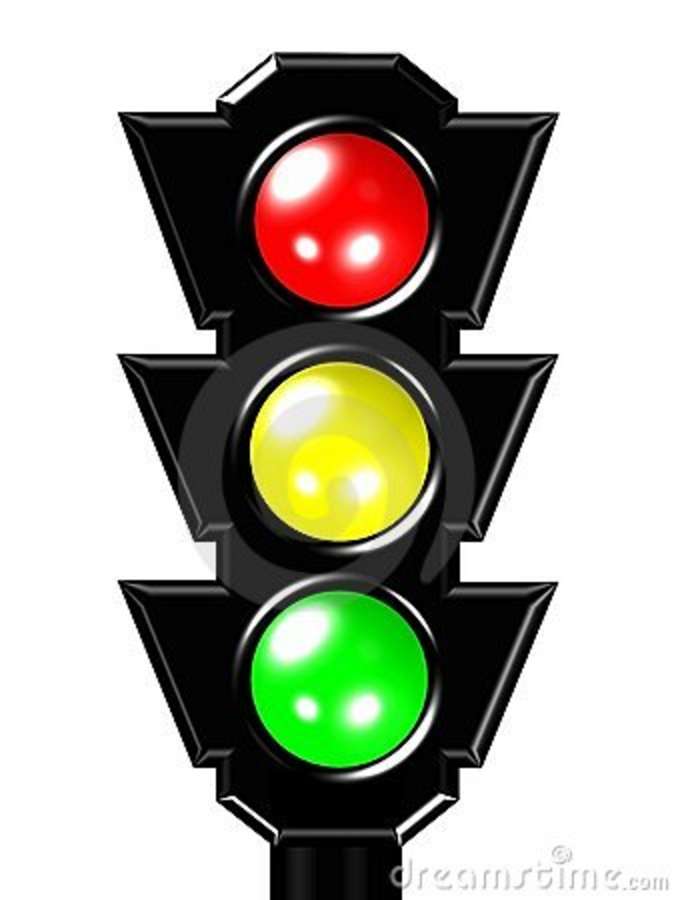 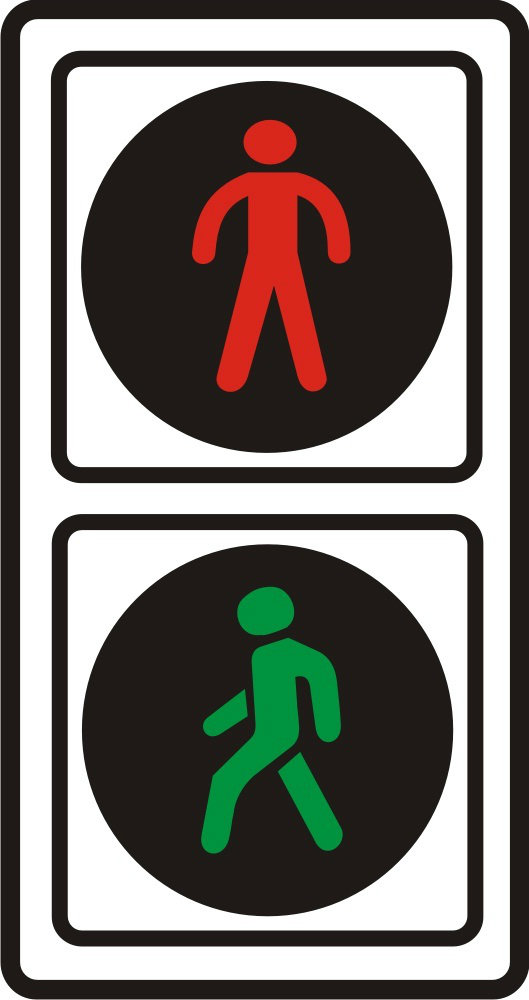 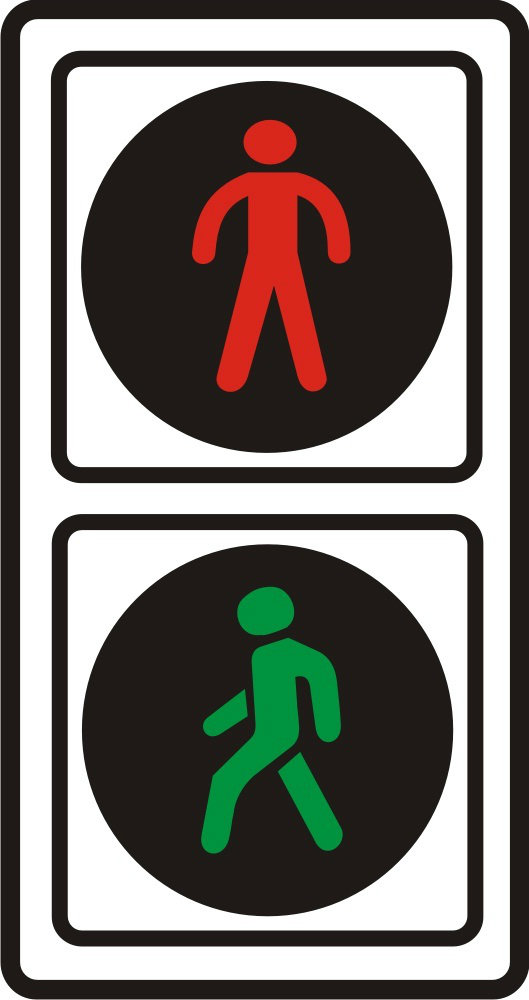 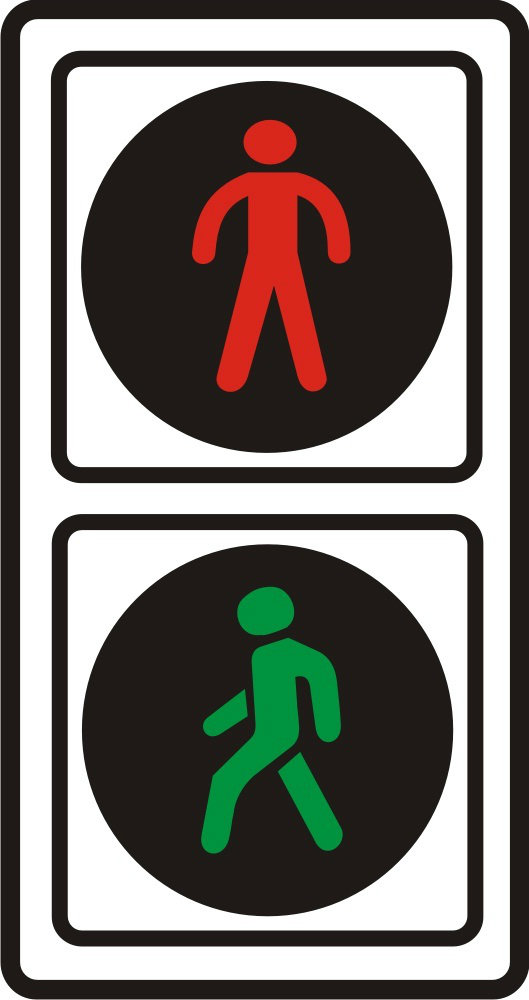 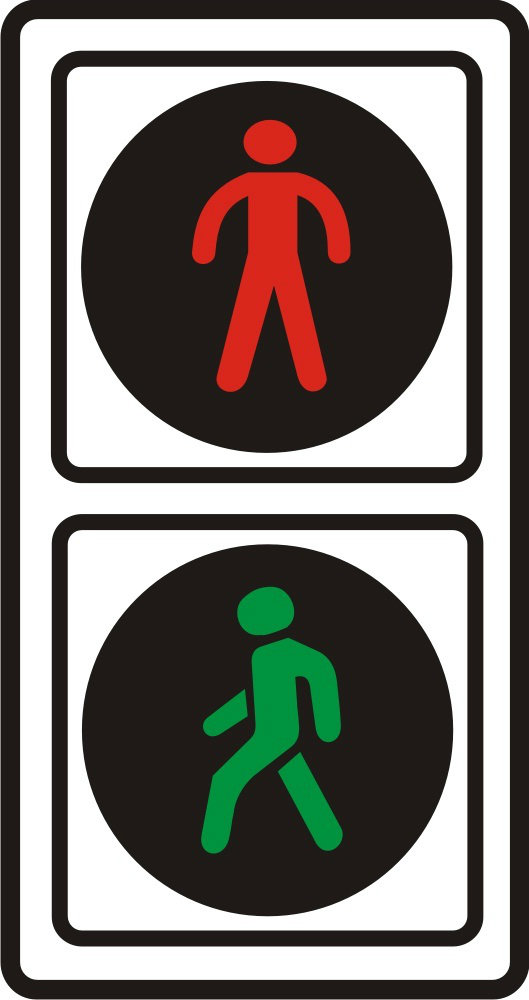 Назови правильно.
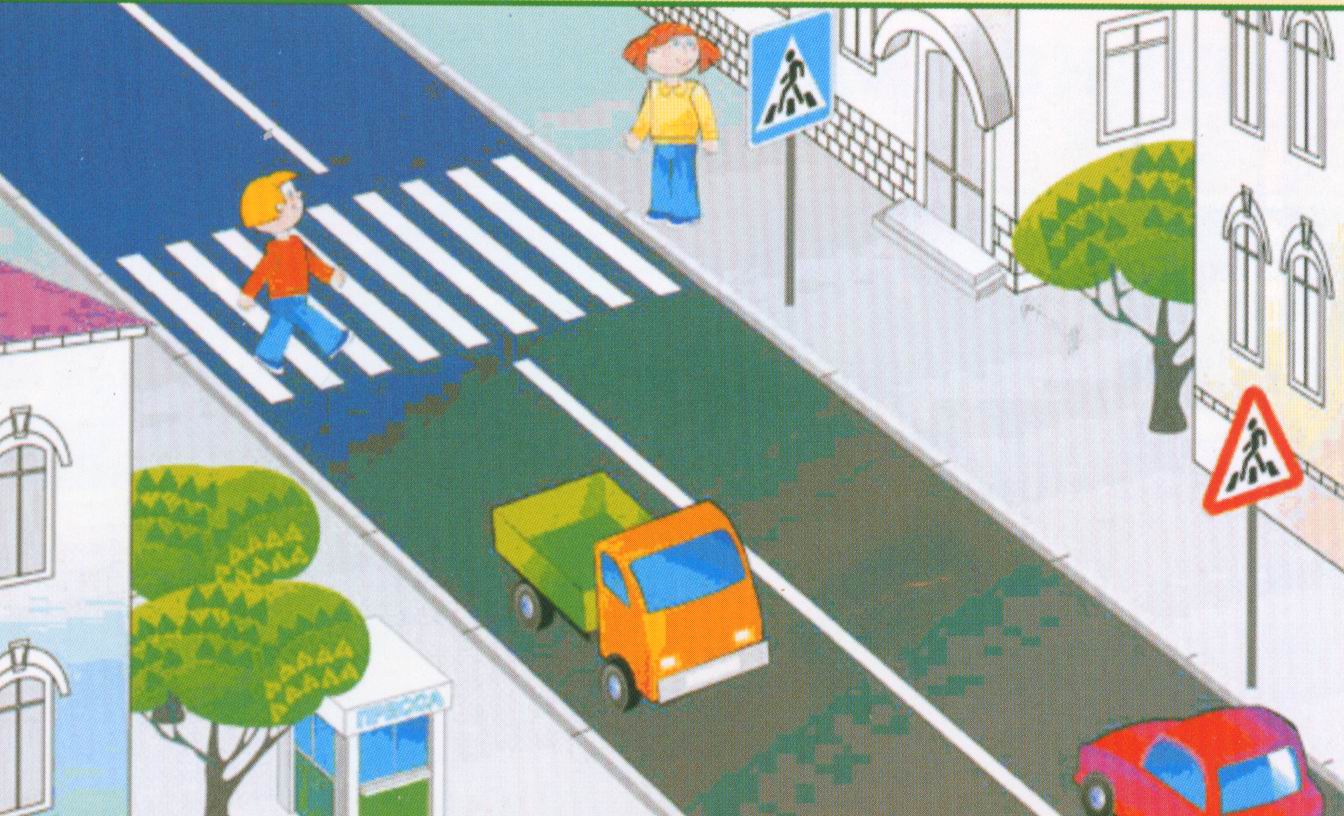 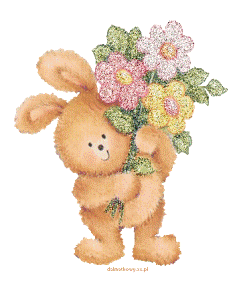 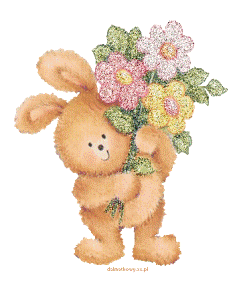 Переходим дорогу.
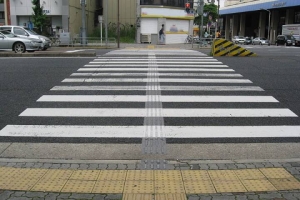 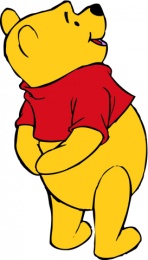 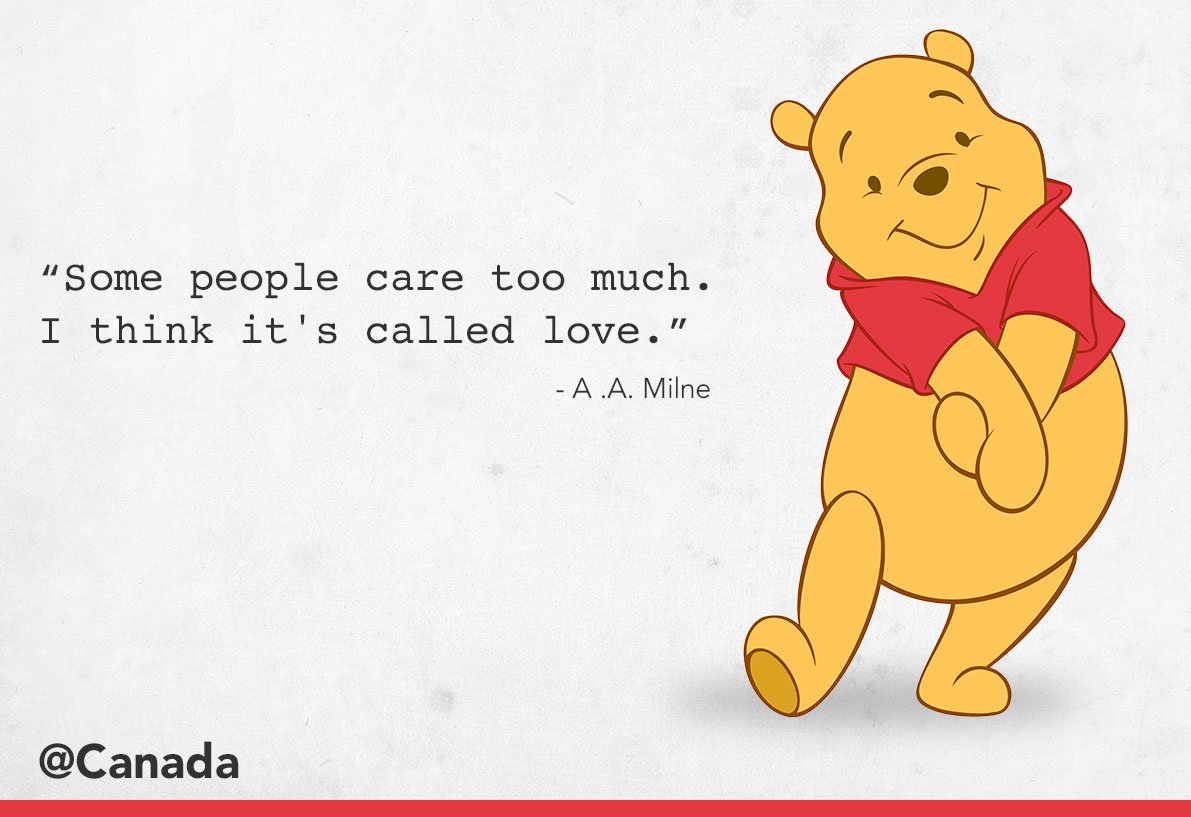 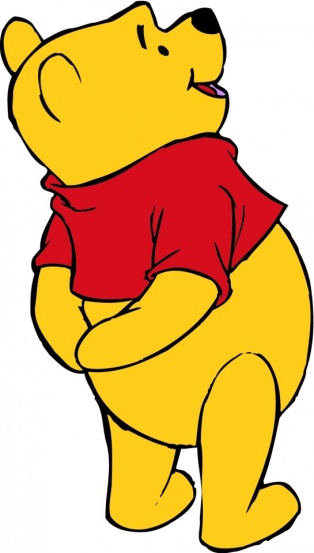 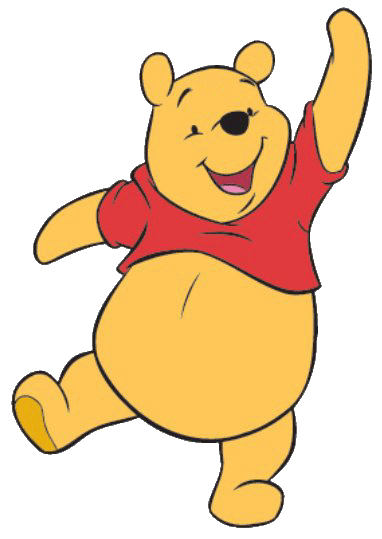 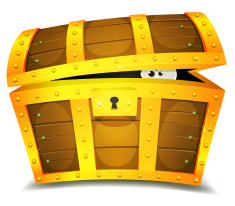 Сказочные герои.
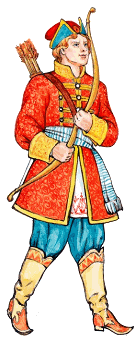 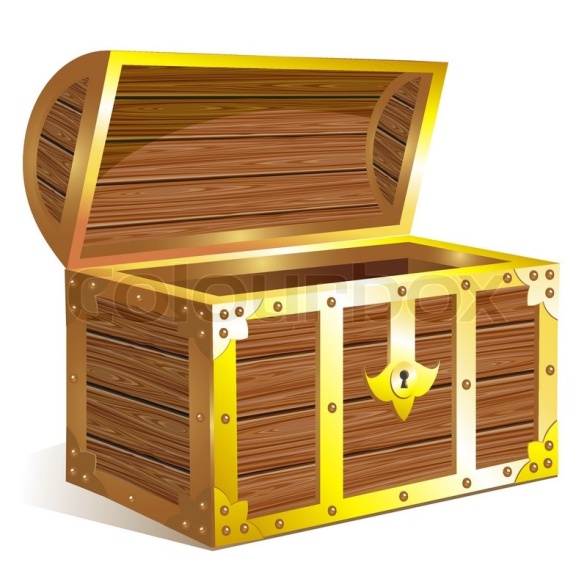 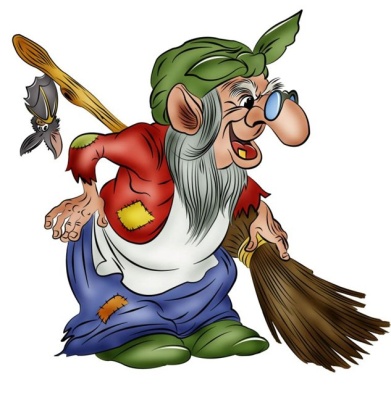 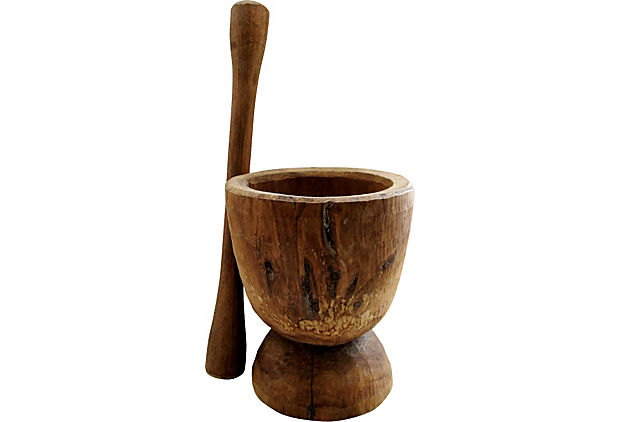 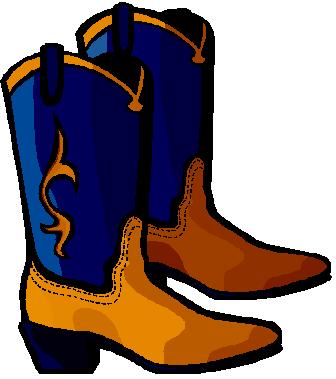 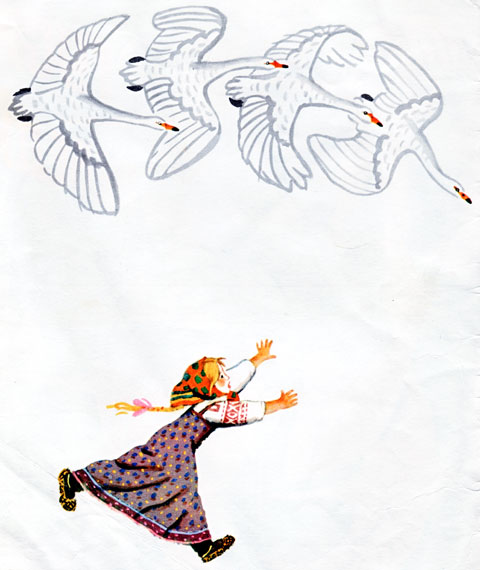 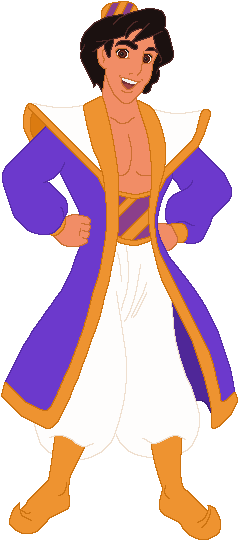 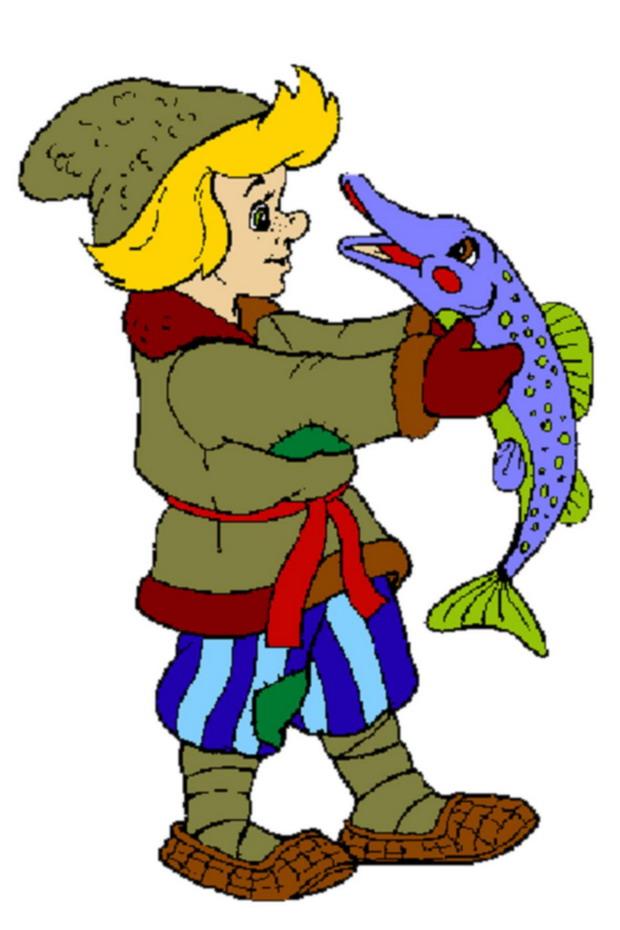 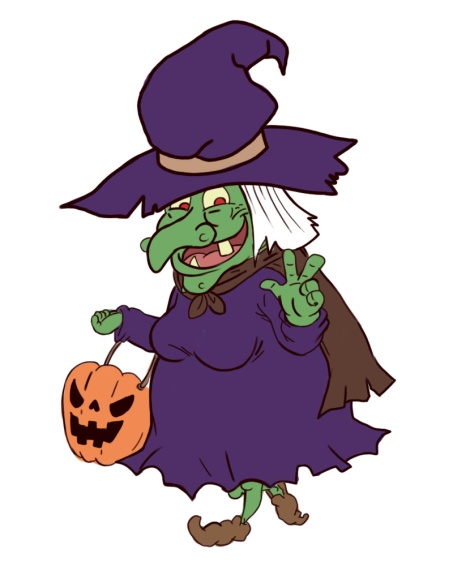 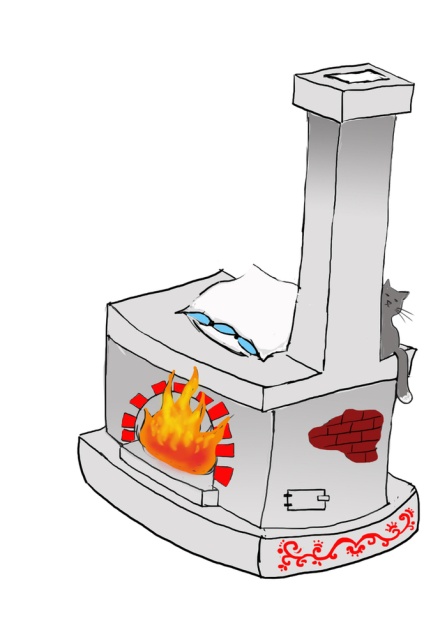 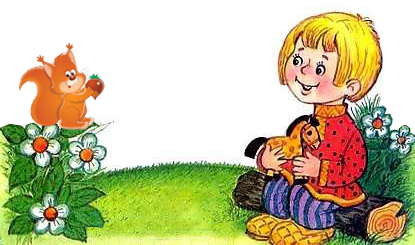 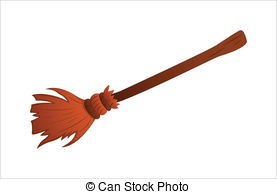 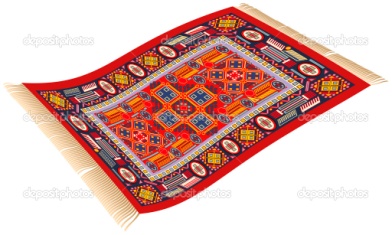 Сказочные нарушители.
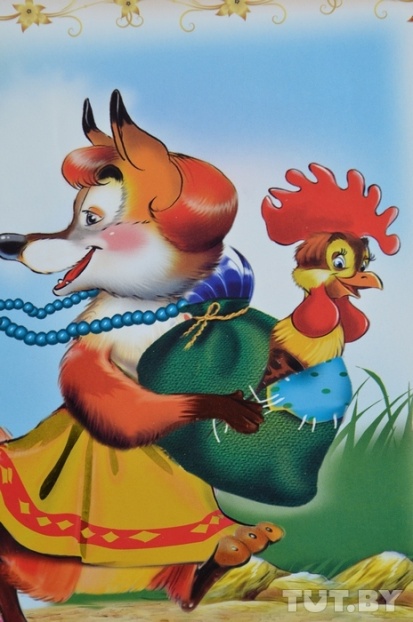 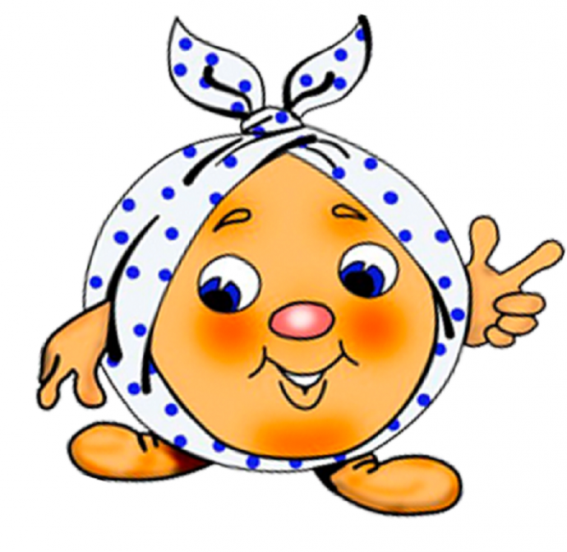 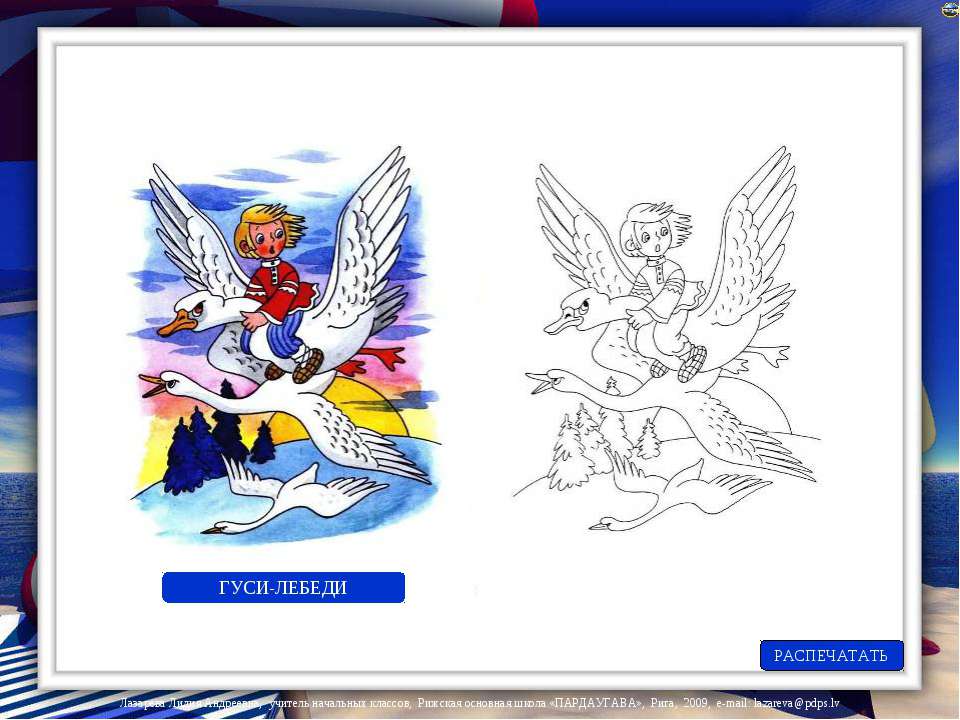 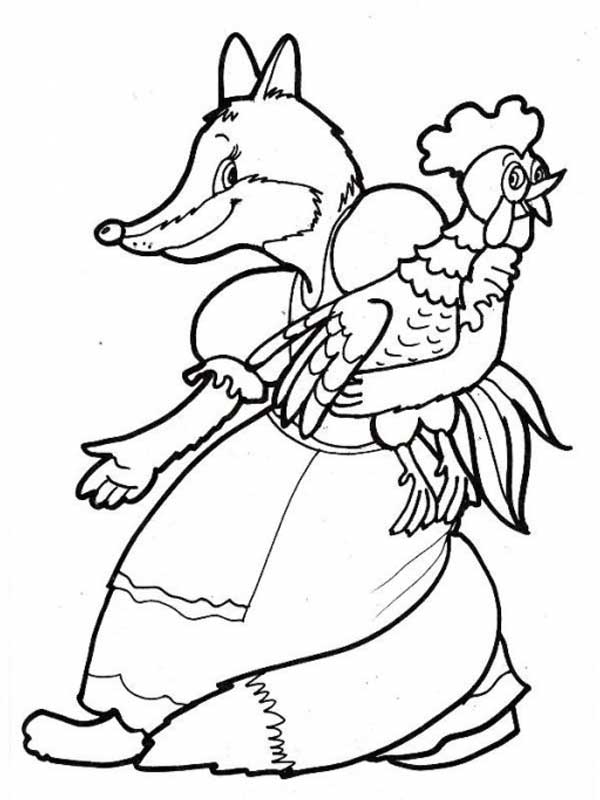 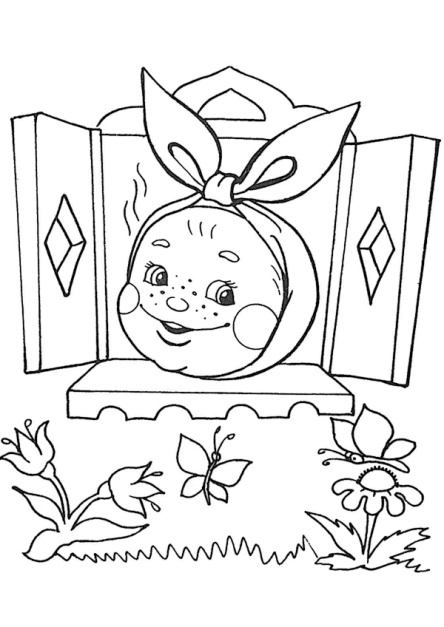 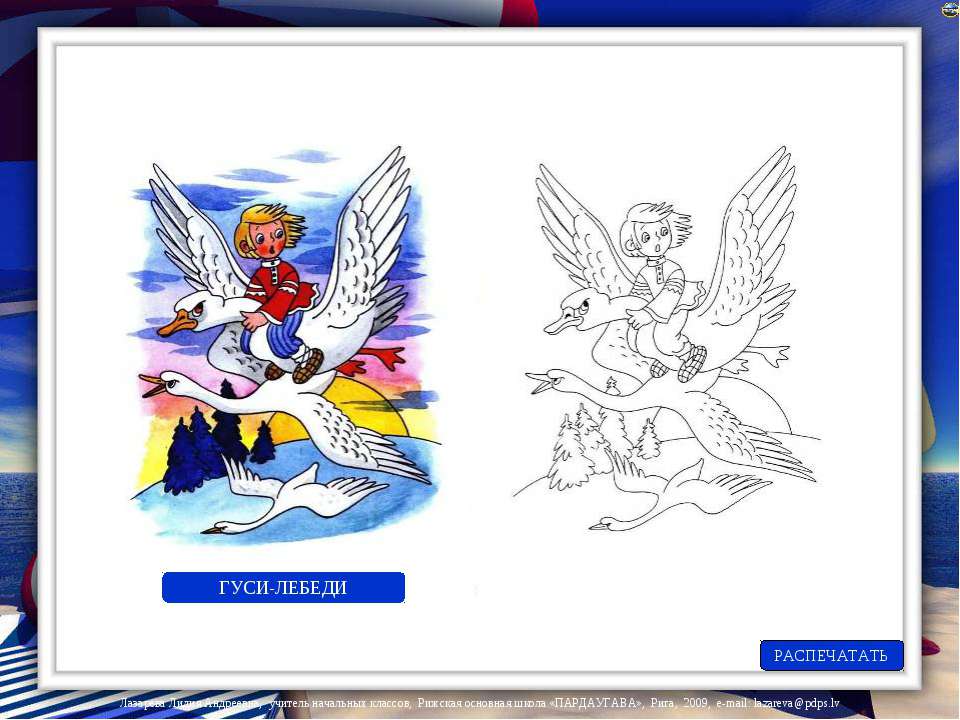 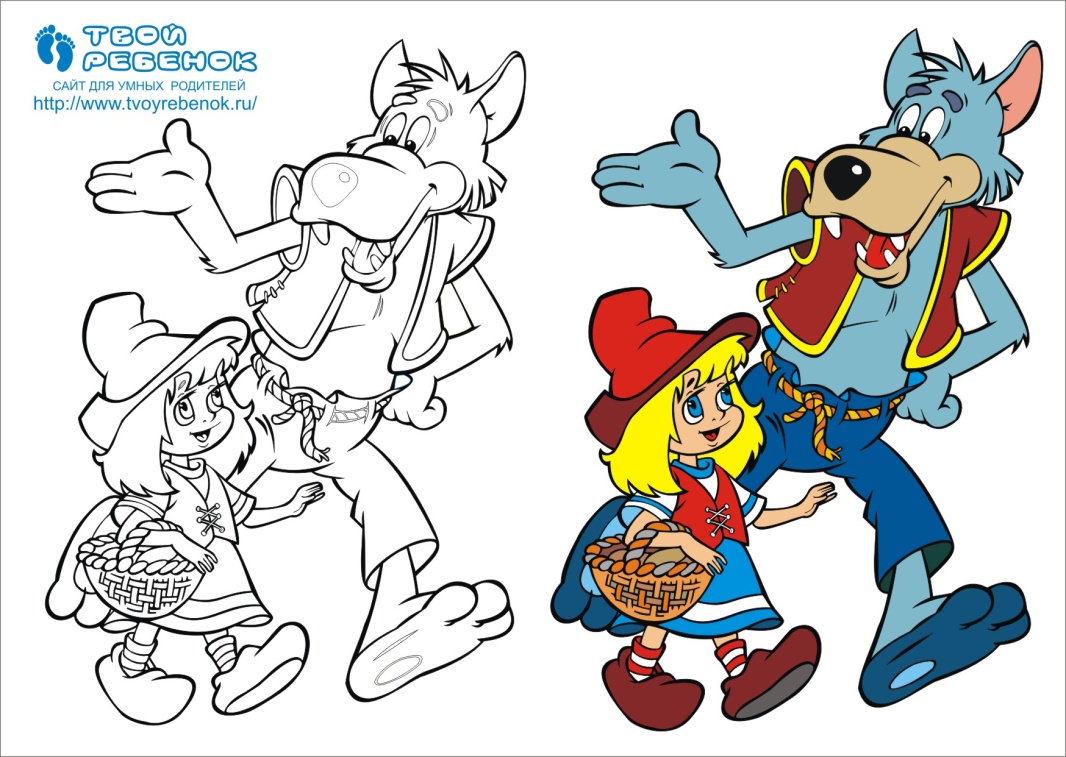 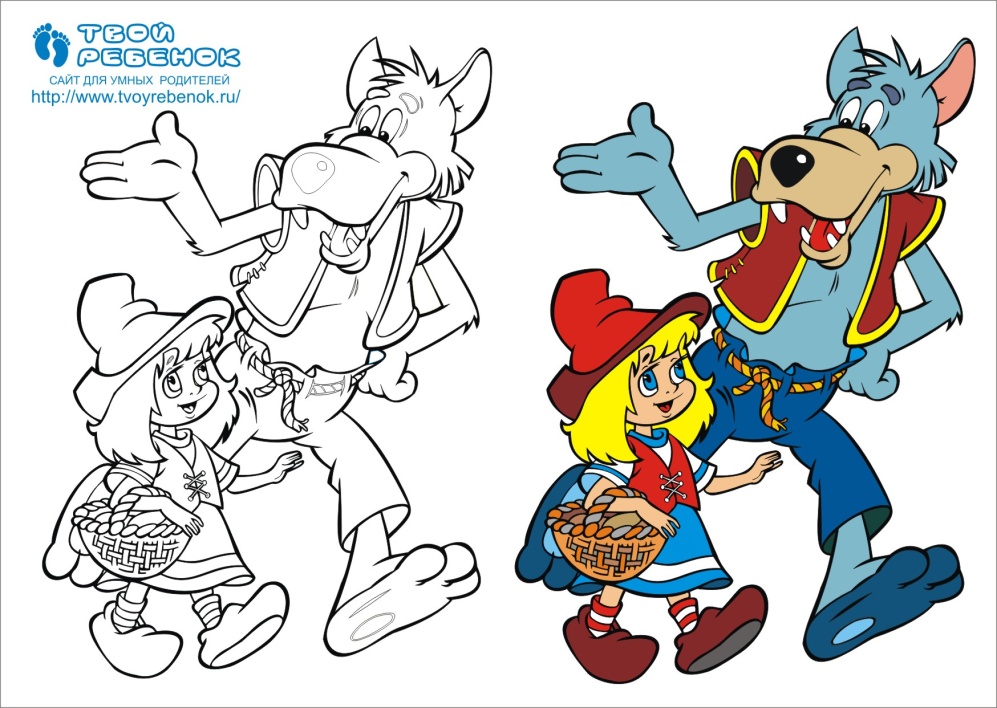 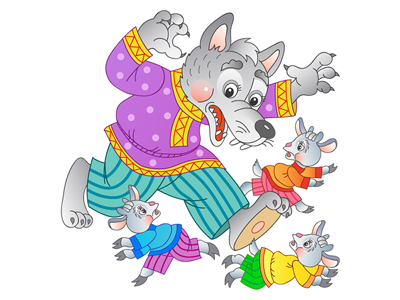 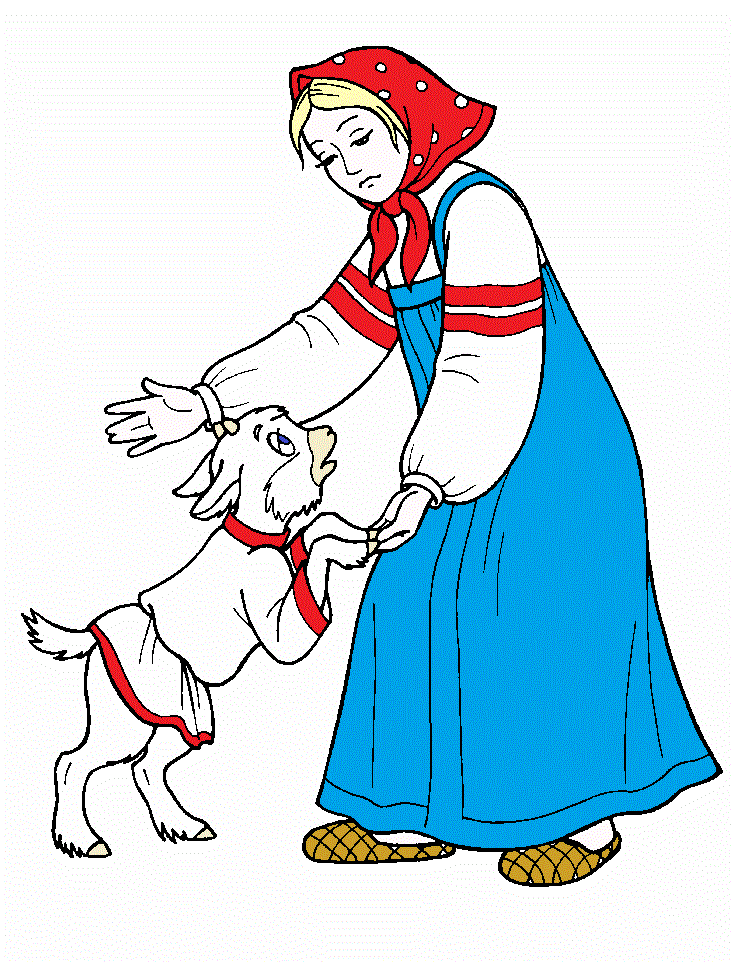 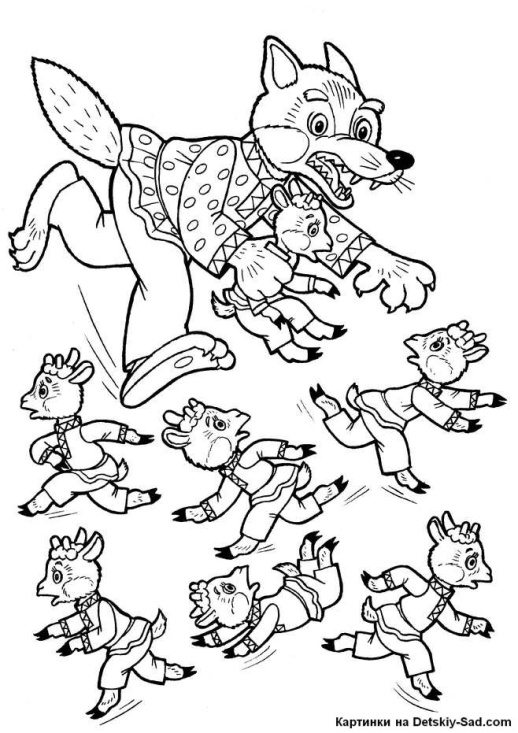 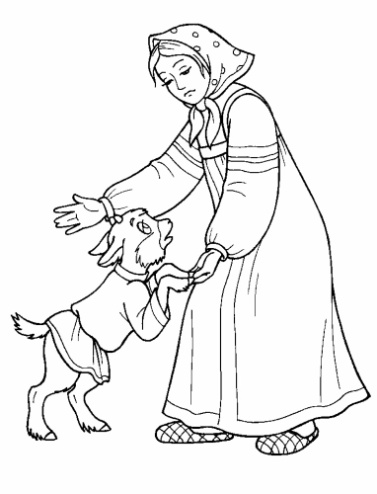 Молодцы!
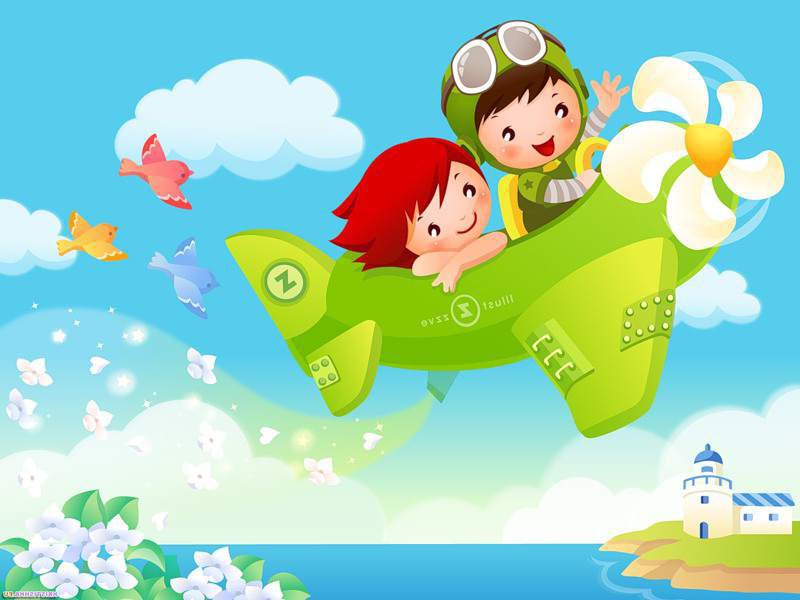 Викторина 
«Знатоки правил безопасности».
Участники: Пончик и 2 ведущих.
Материал: слайды, красивая коробка, 4 бинта. 
Дети вместе с ведущими приходят в музыкальный зал и садятся на стульчики.
Приходит клоун Пончик
Пончик. – Здравствуйте ребята, я услышал, что существуют правила безопасности  расскажите мне, что это такое.
1 ведущий -  Здравствуй Пончик, да наши ребята знают правила безопасности и расскажут тебе о них.
Задание 1  (2 слайд)
2 ведущий – Ребята, давайте посмотрим на экран и найдем картинки на которых нарушены правила безопасности.
      (пожар на плите, не тянуть за скатерть, не трогать лекарства, не        перегибаться через перила, не оставлять включенный утюг.)
 - А на какой картинке правила не нарушены?  (пешеходы переходят дорогу по зебре).
1 ведущий – Пончик ты все запомнил? Сейчас проверим как ты знаешь правила безопасности при встрече с незнакомыми людьми.
Задание 2   (3 слайд). 
2 ведущий – А сейчас мы проверим как Пончик и ребята знают дорожные знаки.  Игра: «Назови знак»  (дети называют тот знак который двигается)
(4 слайд).
Игра: «Что перепутал художник?»  (сигналы светофора)
5 слайд.
Игра: «Как называются части дороги».  (тротуар, проезжая часть, пешеходный переход)
6 слайд.
Игра: «Помоги вини Пуху перейти дорогу».  (смотрим на лево, на середине дороги смотрим на право).
7 слайд.
1 ведущий – Винни пух говорит спасибо и дарит волшебный сундучок.
Задание 3  (8 слайд).
2 ведущий – Посмотрите ребята, из сундука выходят сказочные герои и просят назвать на каком транспорте они передвигаются. (баба яга – ступа , Алладин – ковер самолет, Емеля – печка, Ванюшка – гуси лебеди, ведьма – метла, Иван царевич – сапоги скороходы.)
Задание 4
1 ведущий – Сейчас мы покажем Пончику как надо оказывать первую медицинскую помощь. Игровая ситуация: забинтовать палец, голову.  (3 – 4 команды по 2 человека)
Задание 5
9 слайд.
Пончик говорит, что в сказках герои тоже нарушают правила. Предлагает посмотреть на слайд и назвать сказки в которых нарушены правила безопасности.  
Нужно слушаться старших  (гуси – лебеди, сестрица Алёнушка и братец Иванушка).
Не разговаривать с незнакомцами.  (красная шапочка)
Не открывать дверь чужим.  (волк и семеро козлят, кот петух и лиса).
Не доверять незнакомым.  (колобок)
10 слайд.
Пончик благодарит за помощь.